УРОК 
ПО ОКРУЖАЮЩЕМУ МИРУ
Учителя начальных классов: Лапиной О.Е.
В озеро впадает 336 рек. Самая крупная из них – Селенга. И лишь одна река – Ангара вытекает из озера Байкал.
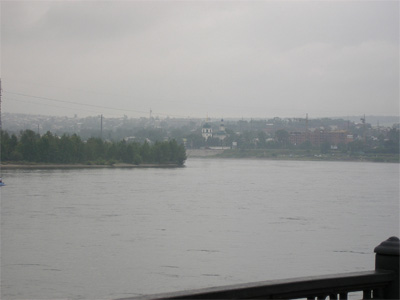 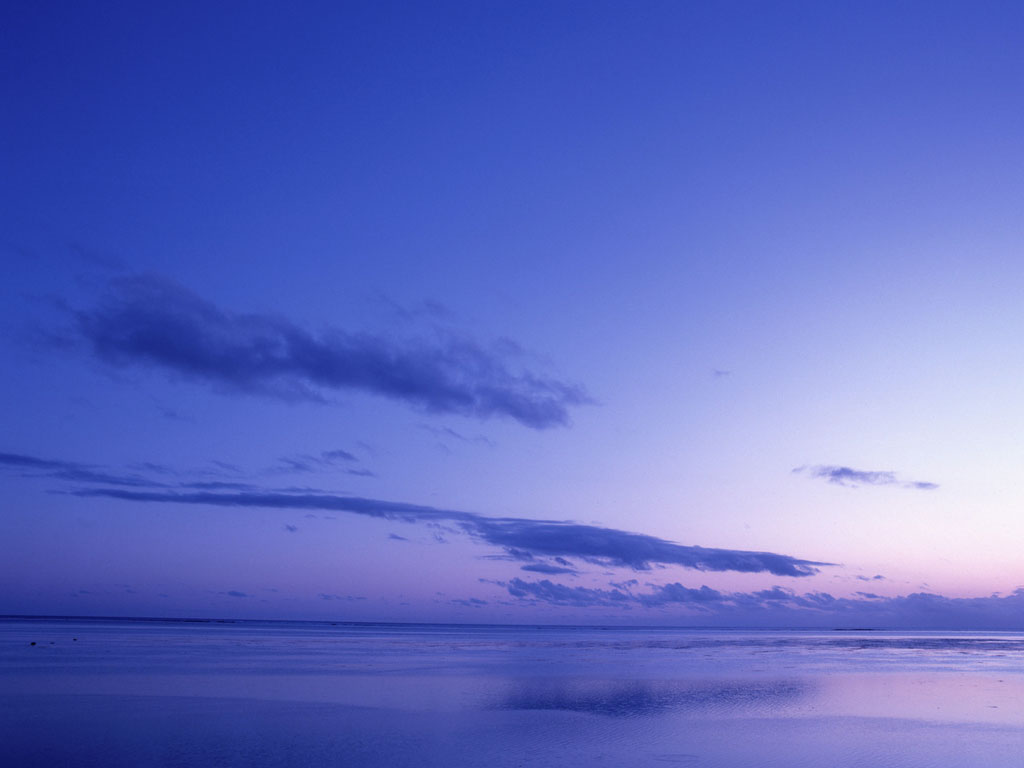 Жил-был старик Байкал, было у него много сыновей и одна единственная дочь. Сыновья стараются, собирают  для отца воду, а дочка забирает ее себе и уносит прочь.
Происхождение названия
В далеком  прошлом народы, населяющие берега Байкала, каждый по-своему именовали озеро.
Китайцы в древних хрониках именовали его «Бэйхай» - «северное море», эвенки называли его Ламу – «море», бурят-монголы – «Байгаал - далай» - « большой водоем».
Происхождение названия «Байкал» точно не установлено. Наиболее распространена версия, что «Байкал» - слово тюрко-язычное, происходит от «бай» - богатый, «куль» - озеро, что значит «богатое озеро».
После выхода отряда Курбата Иванова на берег озера русские перешли на бурятское название(до этого употреблялось эвенкийское «Ламу») «Байгаал». При этом они лингвистически приспособили его к своему языку – Байкал, заменив характерное для бурят «г» на более привычное для русского языка «к».
Флора Байкала –1085 видов растений Фауна Байкала –1550 видов животных
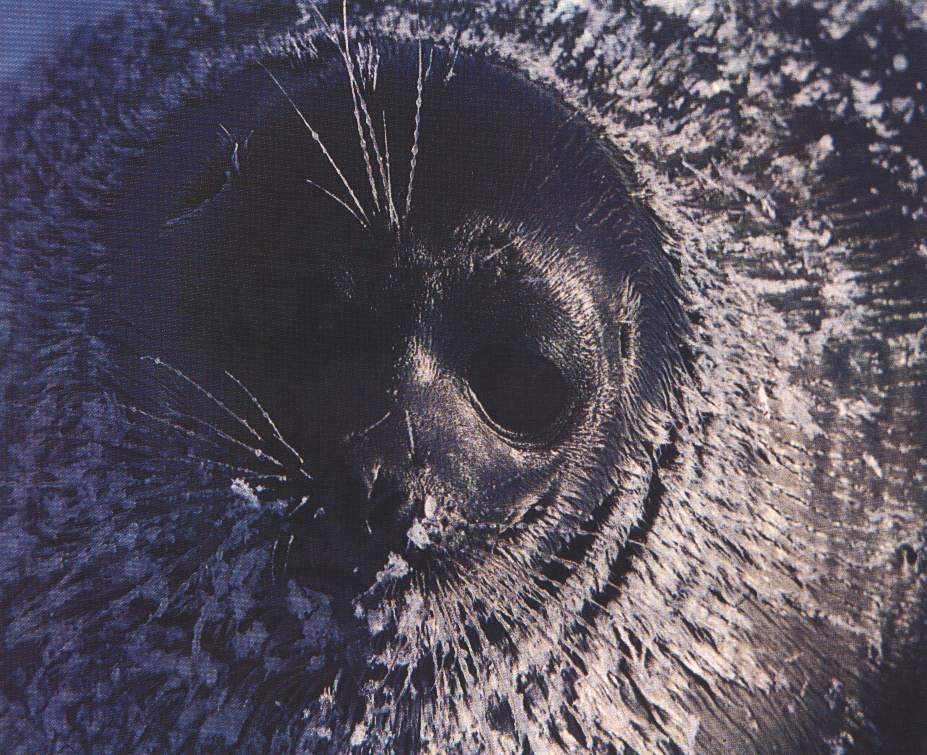 75% - эндемики, в том числе  голомянка, нерпа, байкальский омуль.
1. Глубина Байкала составляет:  
 б-1639м;                                                о-1575м;                                    м-1637м;

 2. Байкал это:                            
     а – река;                                             о – озеро;                                  б- море;

3. нерпа это:                                
     б – рыба;                                            в – птица;                                 л - млекопитающее;

4. Какая из рыб не мечет икру, а производит живых личинок:
    д – омуль;                                         о – голомянка;                                  г - осетр;

 5. Сколько рек впадает в озеро Байкал:
д – 336;                                                 е – 350;                                                у - 380;

6. Какая река вытекает из Байкала:
              и – Селенги;            е - Ангара;
 
7. Выбери правильный ответ:
     а – экология -наука об озерах;                                   ц - лимнология- наука об озерах
Когда ты болеешь, все мы больны, 
Байкал, ты – хрустальная печень страны!
И кто-то добавил из глубины:
Байкал – заповедная совесть страны.
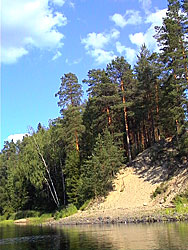 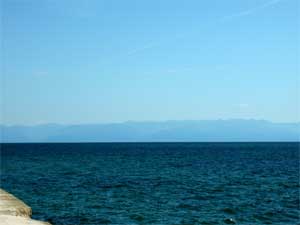